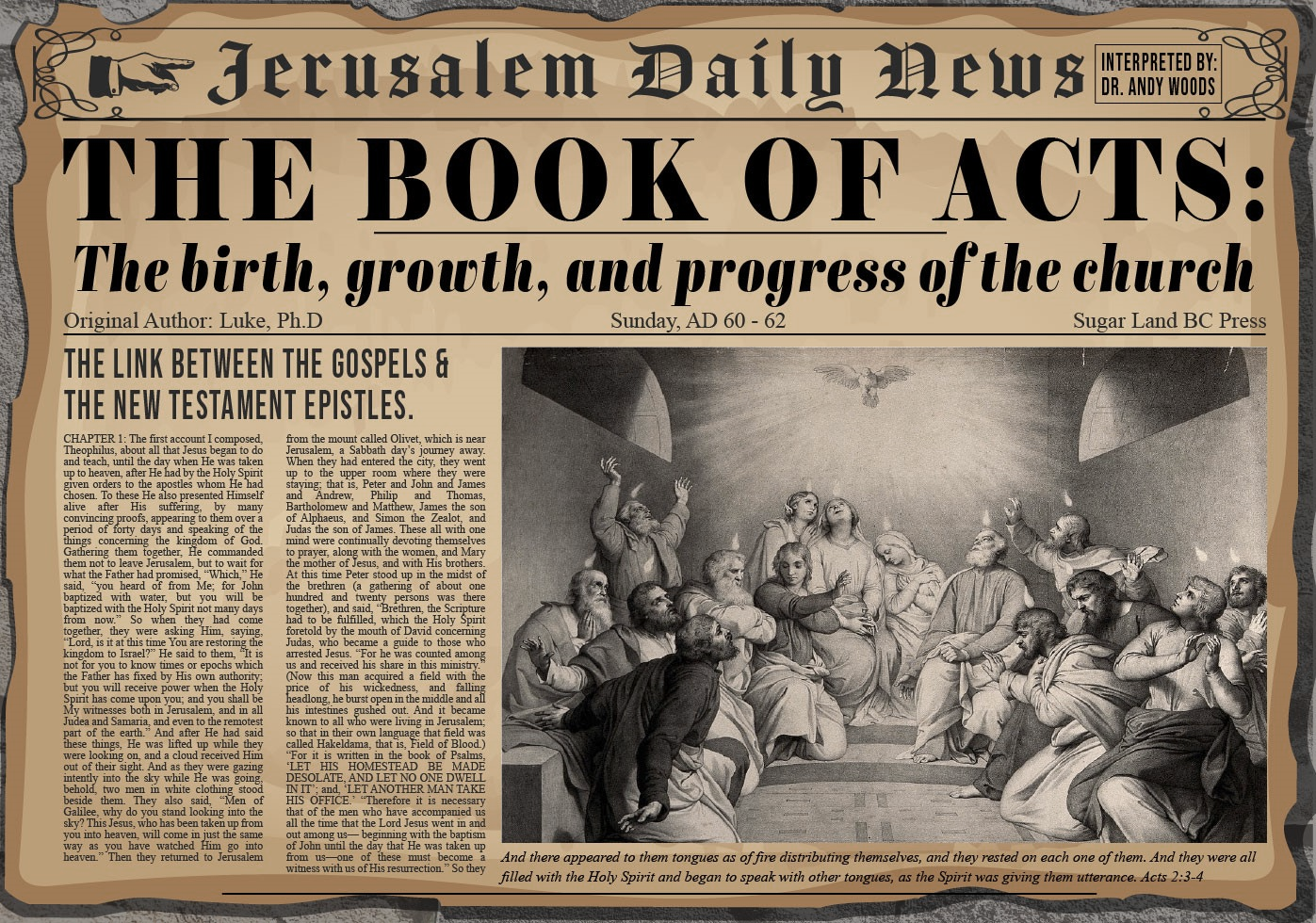 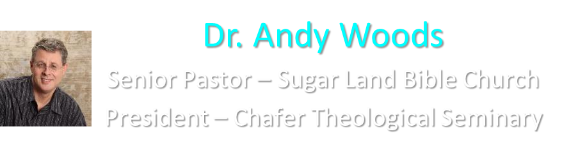 Acts 12:1-254th Persecution of Jerusalem Church
James’ Death (12:1-2)
Peter’s imprisonment (12:3-5)
Peter’s Deliverance (12:6-17)
Results of Peter’s Escape (12:18-25)
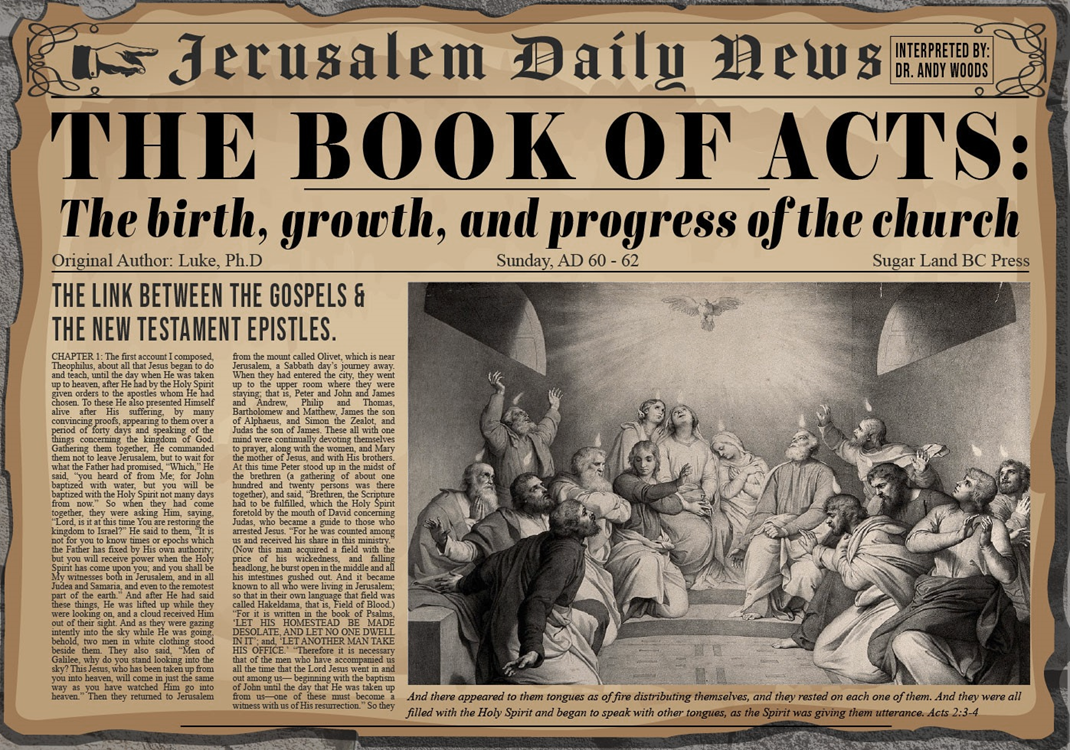 IV. Results of Peter’s Escape Acts 12:18-25
On Herod (18-23)
On the Church (24-25)
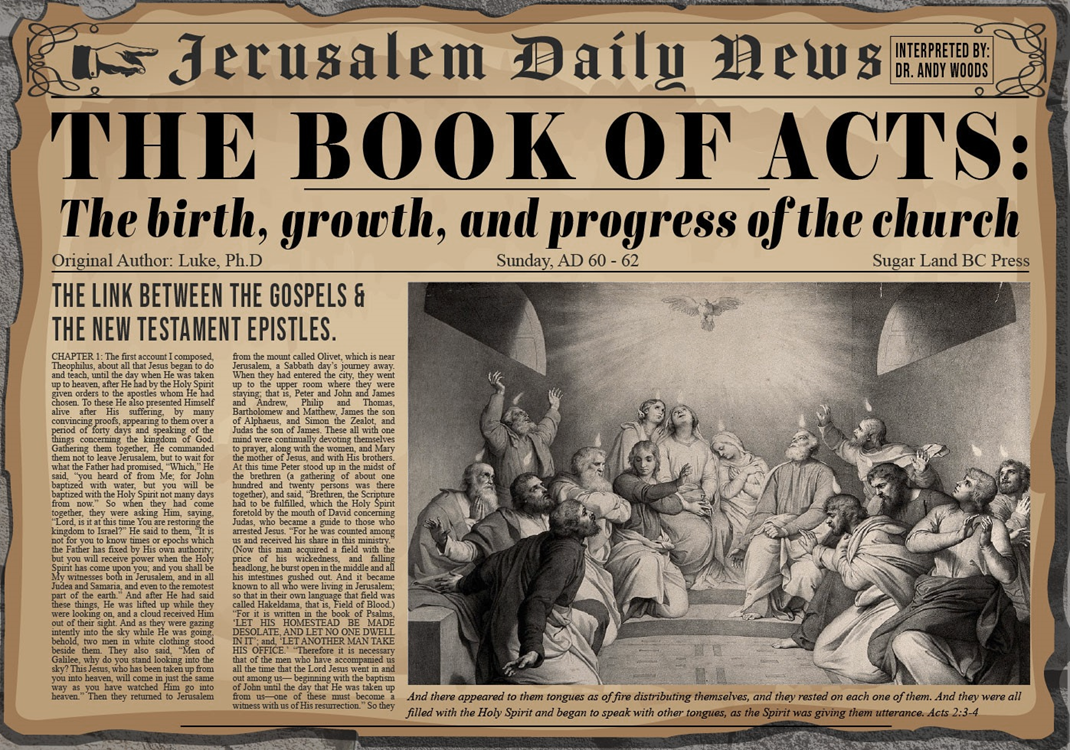 Acts 12:18-23On Herod
Soldiers’ reaction (18)
Herod’s reaction (19)
Herod’s death (20-23)
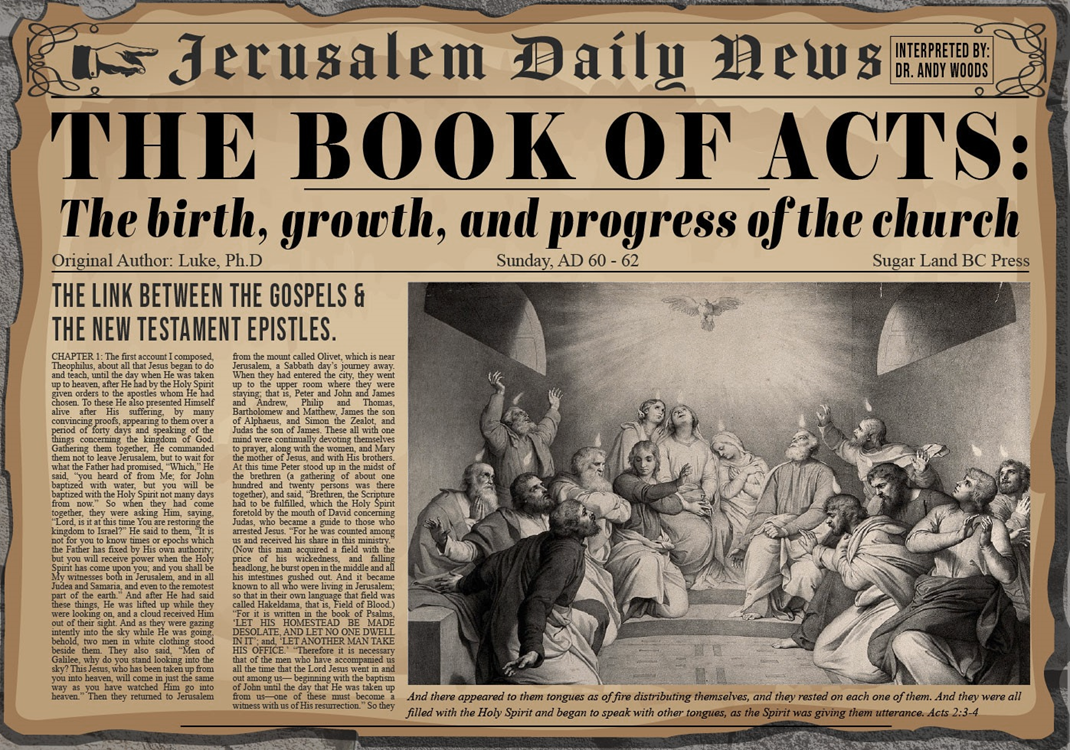 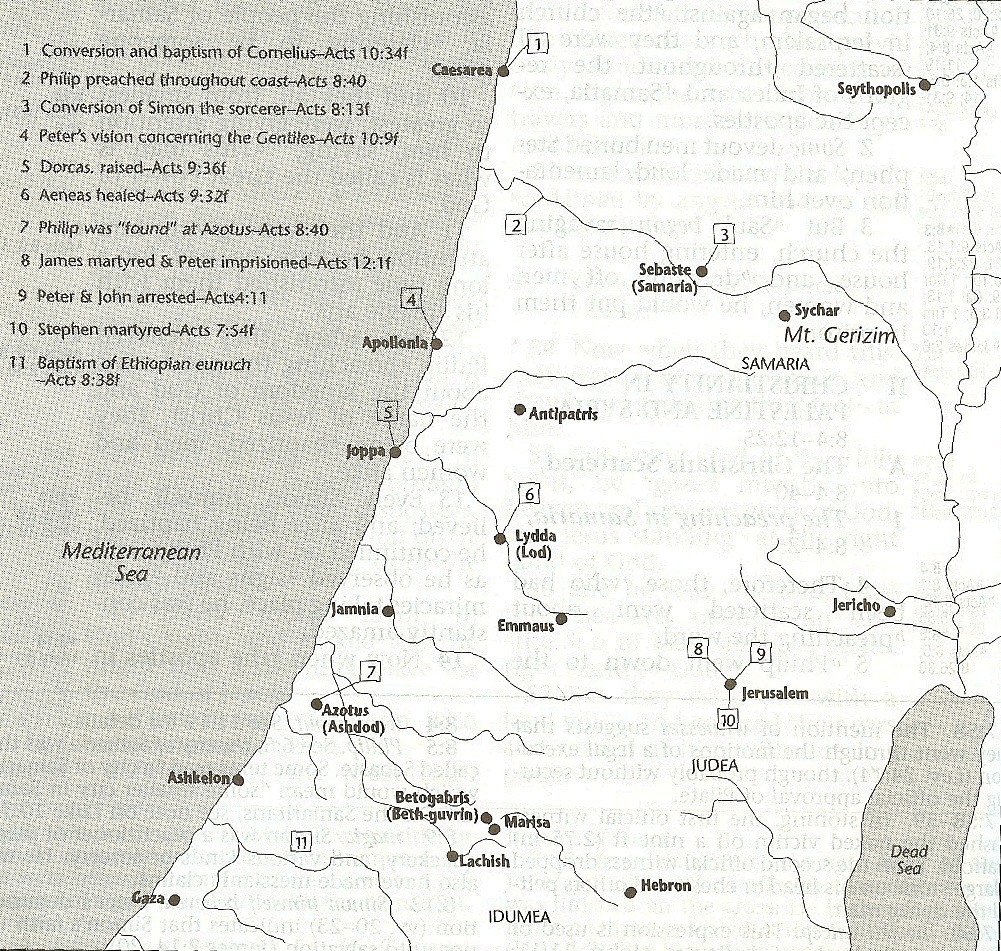 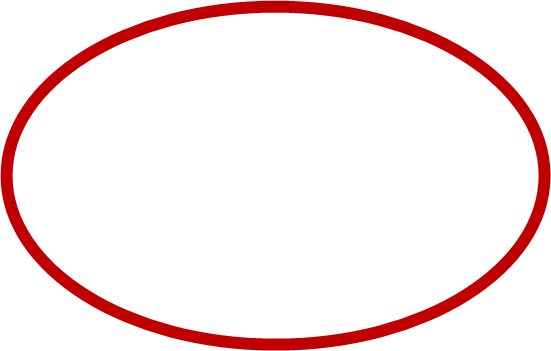 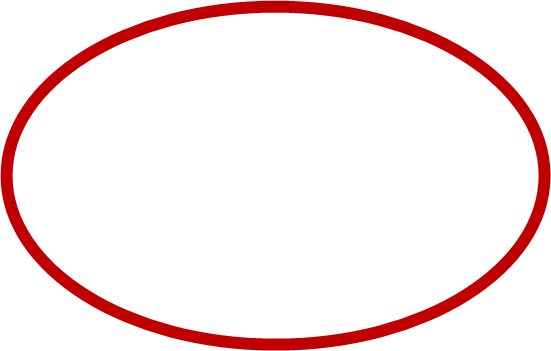 Acts 12:18-23On Herod
Soldiers’ reaction (18)
Herod’s reaction (19)
Herod’s death (20-23)
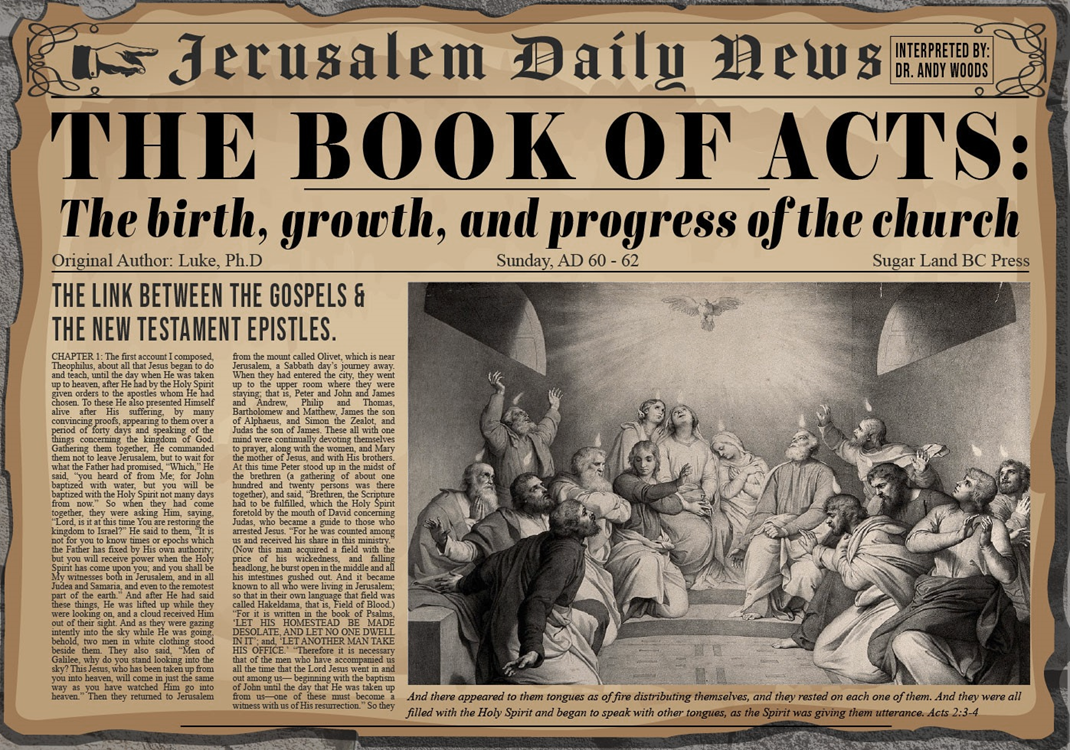 Acts 12:20-23Herod’s Death
Herod’s displeasure with Tyre & Sidon (20)
Herod’s speech at the Festival (21)
Response of the people (22)
Judgment upon Herod (23)
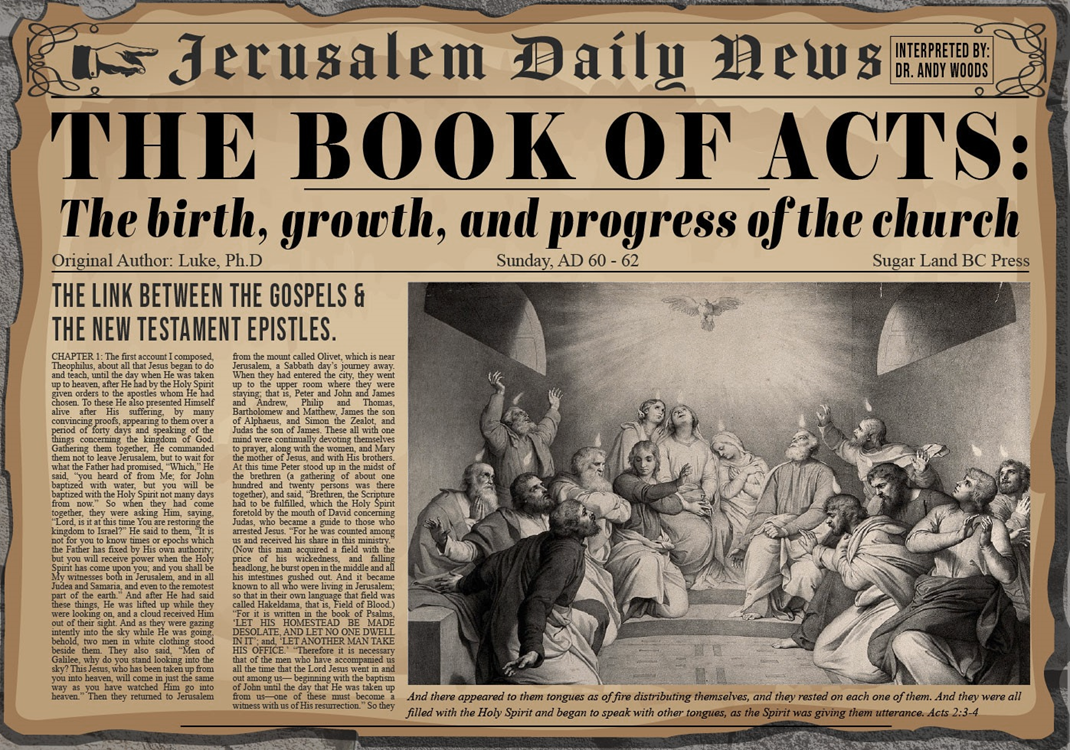 Acts 12:20-23Herod’s Death
Herod’s displeasure with Tyre & Sidon (20)
Herod’s speech at the Festival (21)
Response of the people (22)
Judgment upon Herod (23)
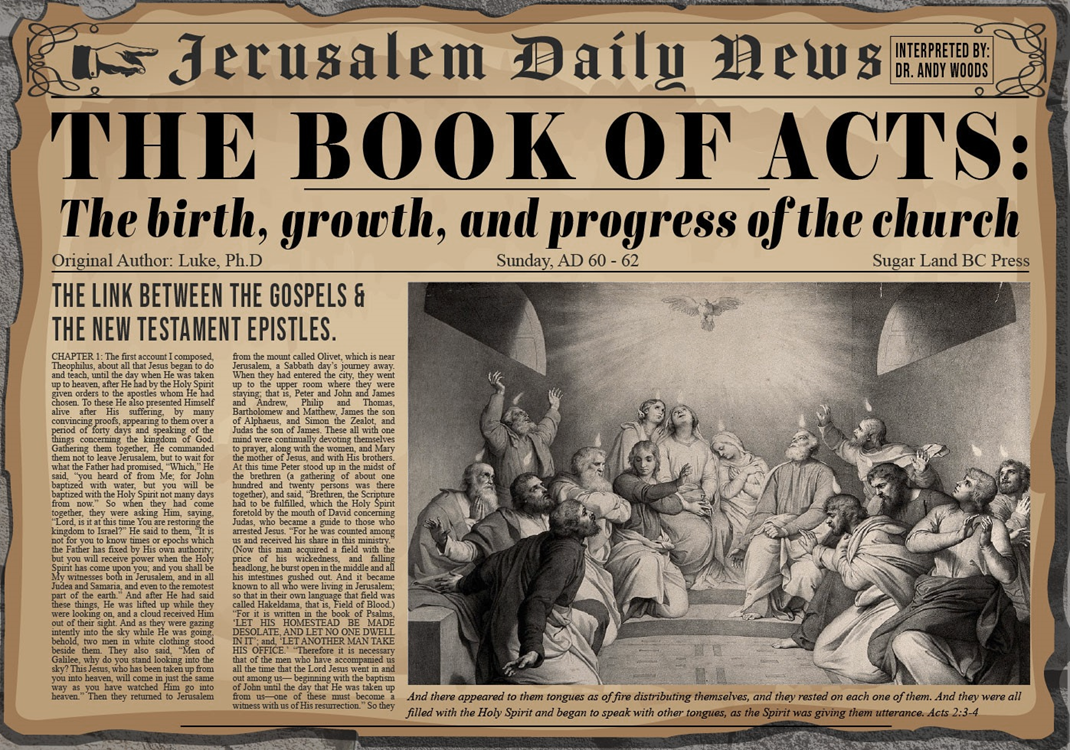 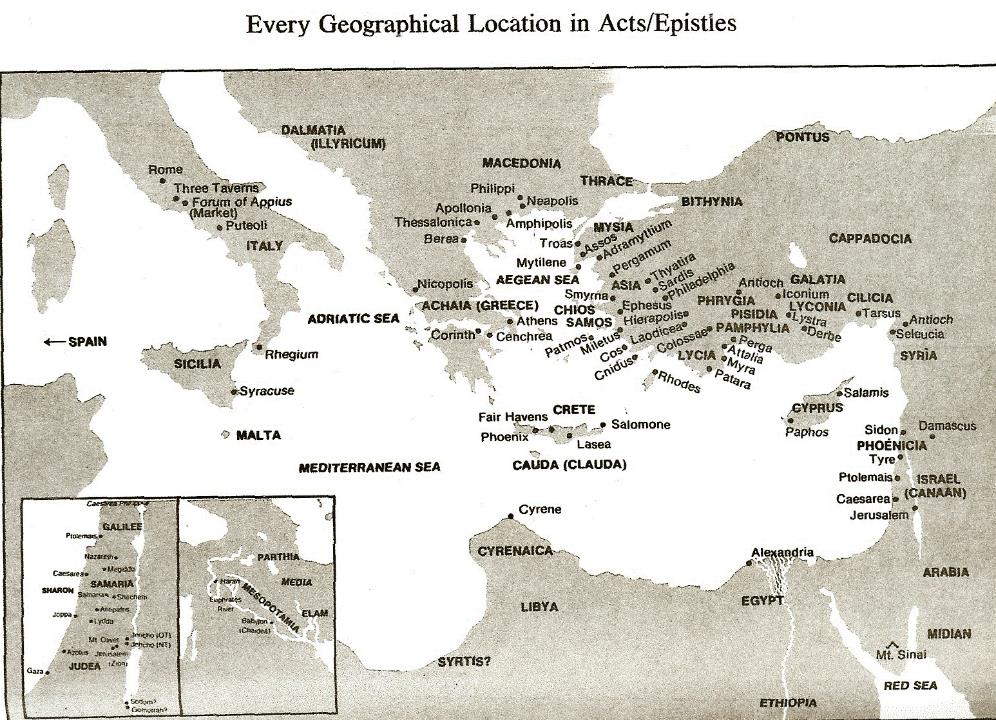 Acts 12:20-23Herod’s Death
Herod’s displeasure with Tyre & Sidon (20)
Herod’s speech at the Festival (21)
Response of the people (22)
Judgment upon Herod (23)
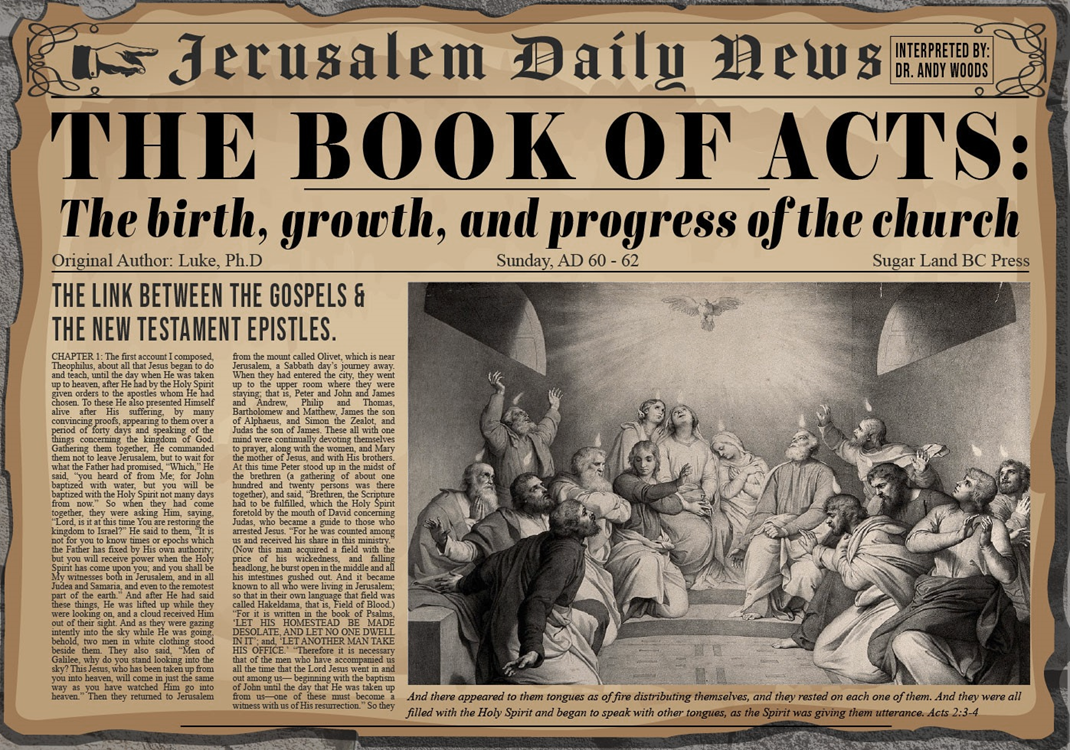 Acts 12:20-23Herod’s Death
Herod’s displeasure with Tyre & Sidon (20)
Herod’s speech at the Festival (21)
Response of the people (22)
Judgment upon Herod (23)
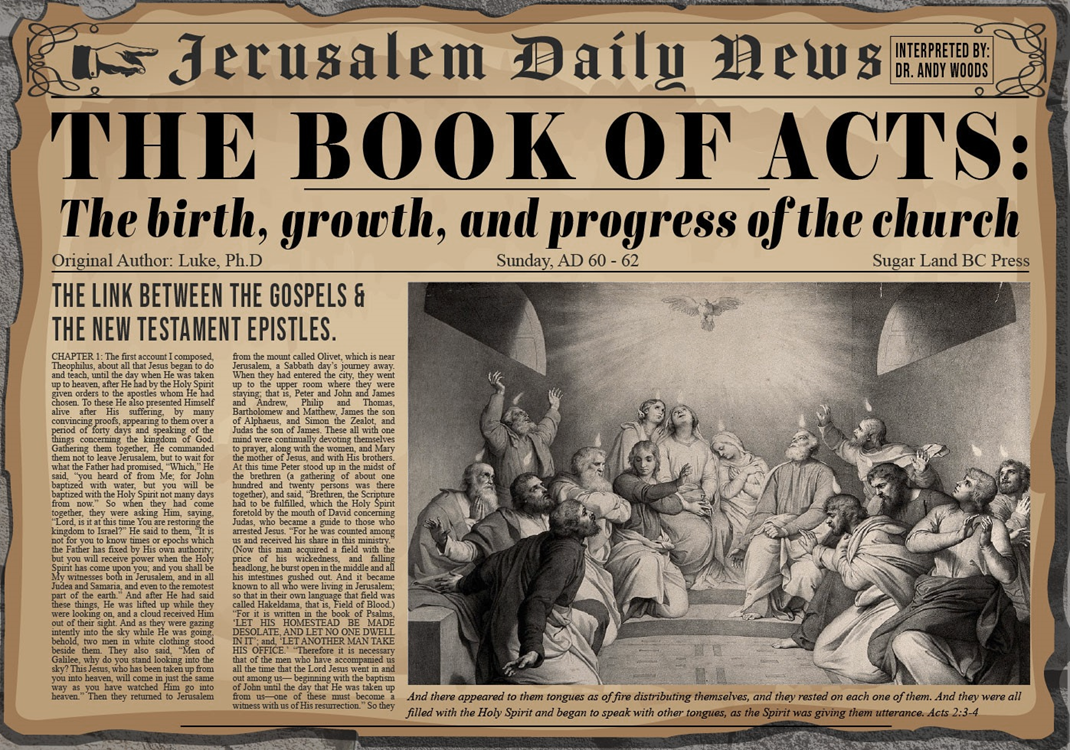 Acts 12:20-23Herod’s Death
Herod’s displeasure with Tyre & Sidon (20)
Herod’s speech at the Festival (21)
Response of the people (22)
Judgment upon Herod (23)
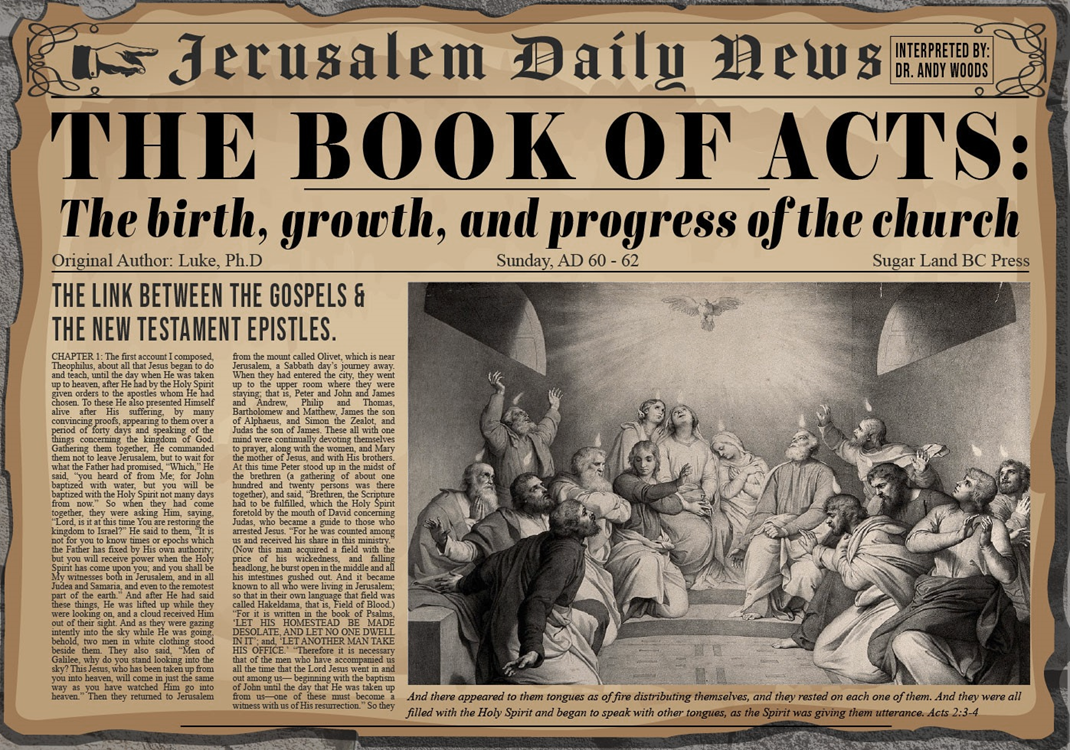 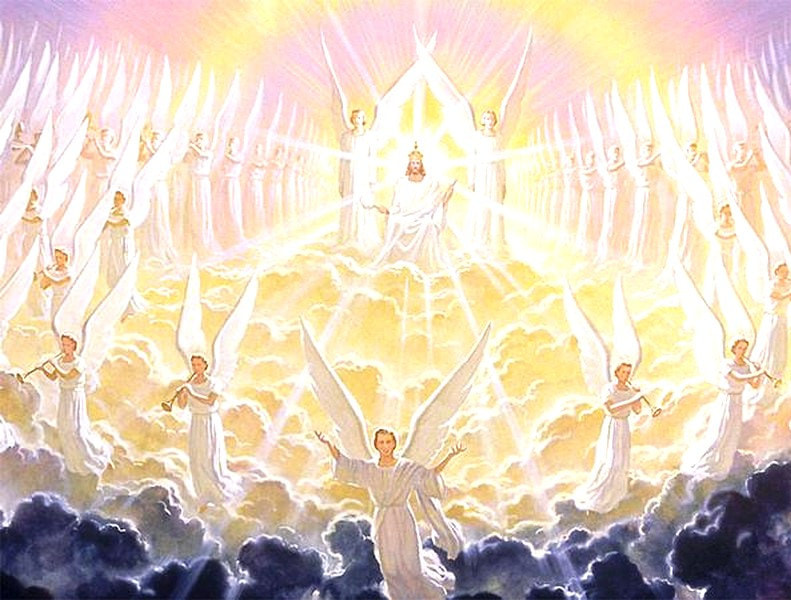 Activities of the AngelsPAST
Witnessed creation (Job 38:7)
Brought judgment (Gen 19:22; Acts 12:22-23)
Accompanied the Law (Gal 3:19)
Announced births of John and Christ (Luke 1:11-13, 26-27)
Strengthened Christ (Matt 4:11)
Announced resurrection (Matt 28:1-7)
Observed Ascension (Acts 1:11)
Brought messages (Luke 1:13)
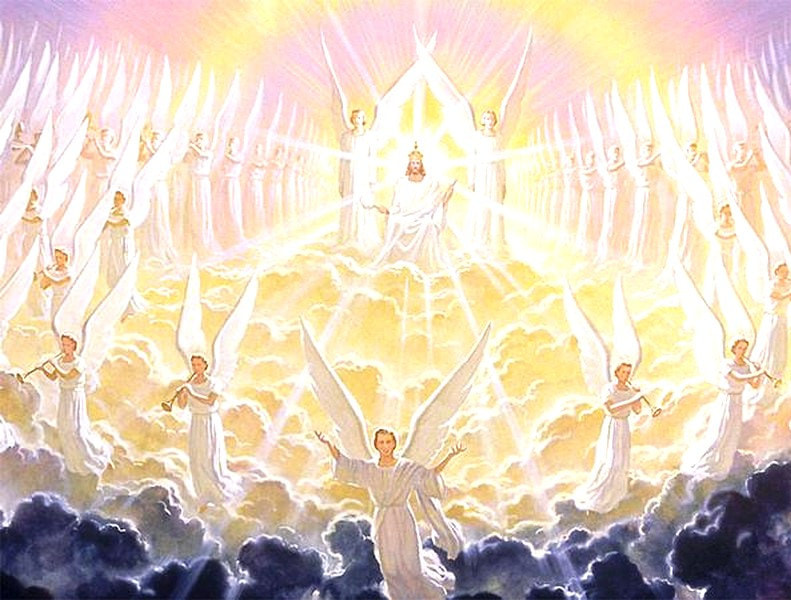 Activities of the AngelsFUTURE
Rapture (1 Thess. 4:16)
Judged by humans (1 Cor 6:3)
Tribulation judgments (Rev 8:2; 16:1)
Return of Christ (Matt 24:31; 25:31)
Bind Satan (Rev 20:1-2)
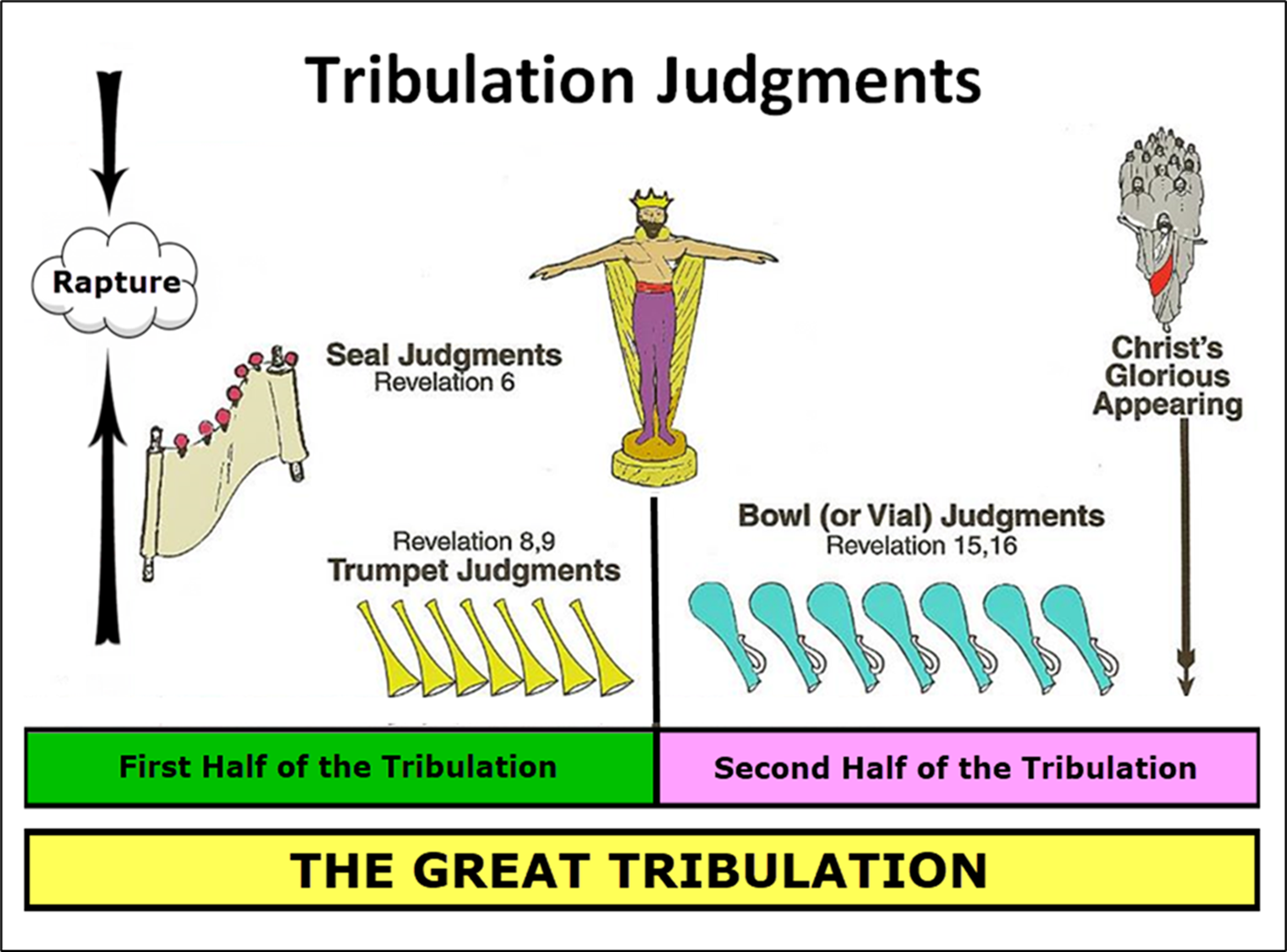 Scripture and Pride
Prov 16:18
Isa 14:12-15; Ezek 28:12-17
1 Tim 3:6
Acts 12:21-23
2 Cor 12:7
1 Pet 5:5
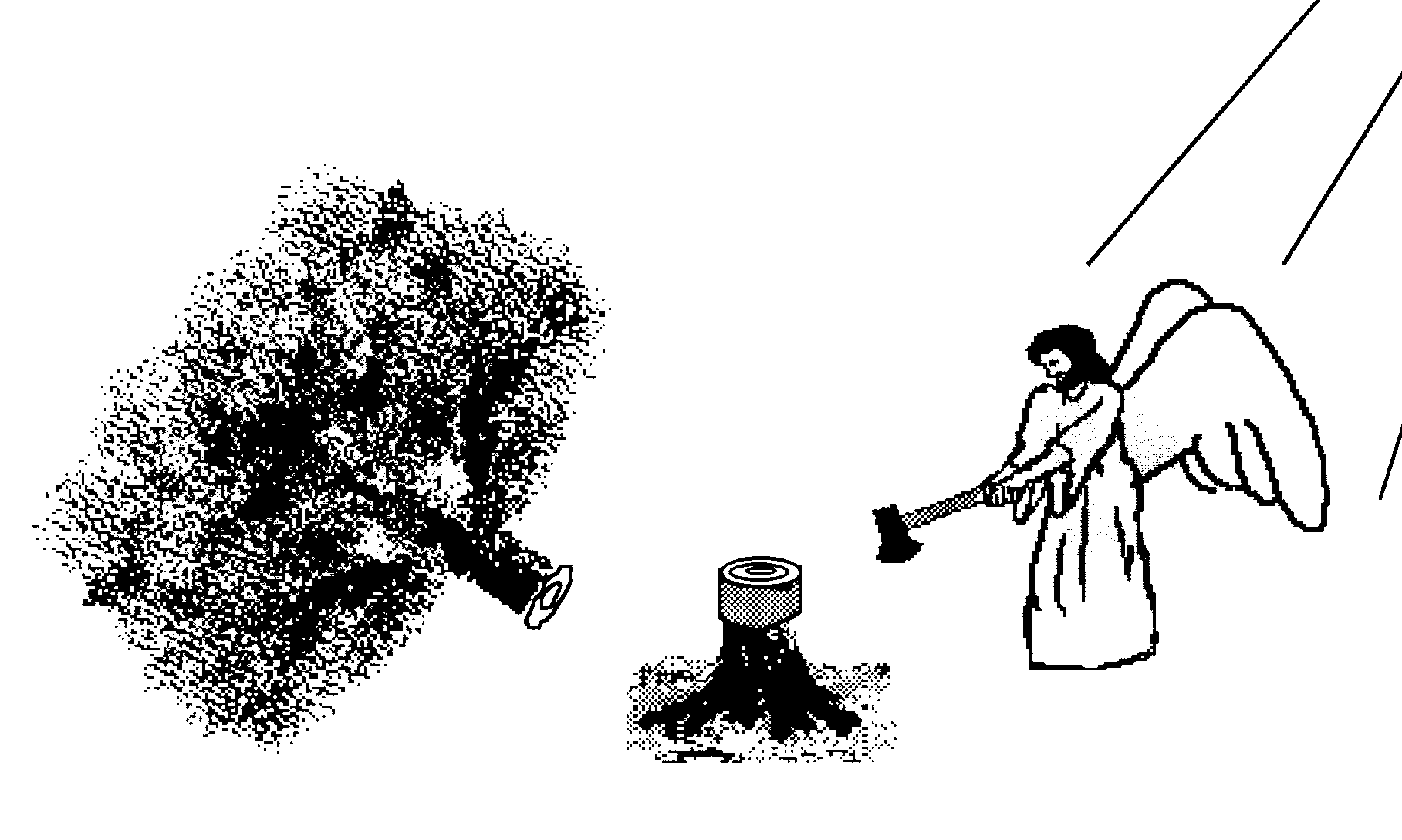 Hall of the Humbled (Prov. 16:18; 1 Peter 5:5)
Satan (Isa. 14:12-15; Ezek. 28:12-17; 1 Tim. 3:6)
Uzziah (2 Chron. 26:16)
Herod (Acts 12:20-23)
Paul (2 Cor. 12:1-10)
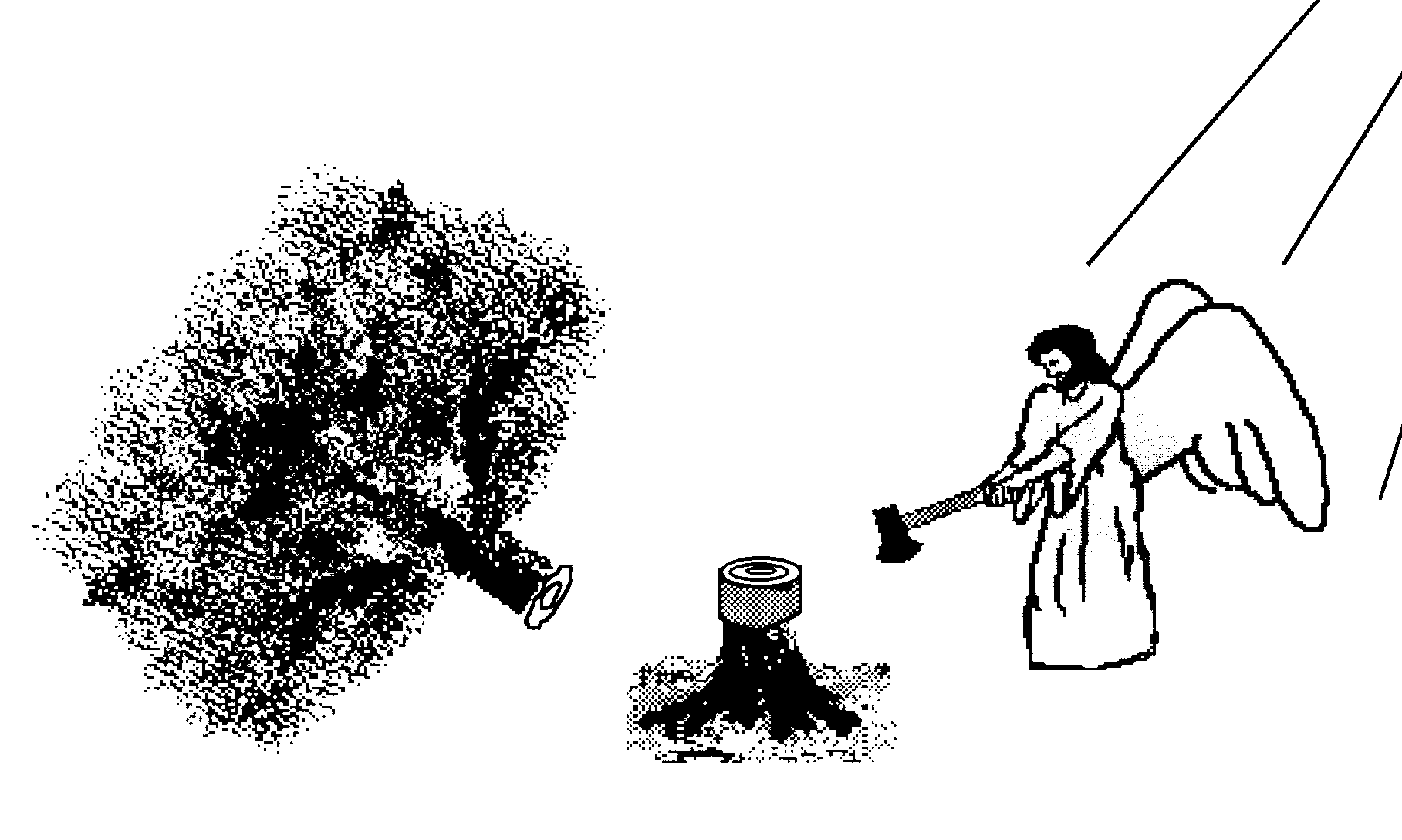 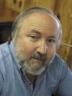 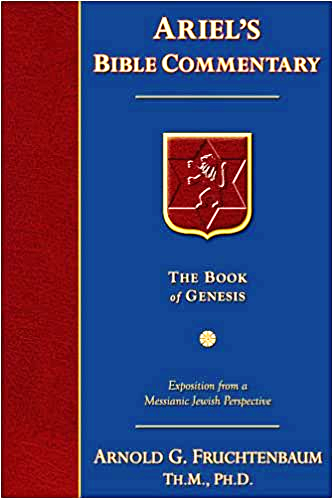 Dr. Arnold G. Fruchtenbaum
The Book of Acts, 278-79
“As a result, Agrippa was eaten of worms. The Greek expression is genomenos skōlēkobrōtos and literally means ‘becoming worm-eaten.’ Robertson notes: ‘The word skóléx was used of intestinal worms and Herodotus . . . describes Pheretima, Queen of Cyrene, as having swarms of worms which ate her flesh while still alive.’ In other words, Agrippa died of acute intestinal problems. This was not an uncommon way for someone to die in ancient times. Josephus described the death as occurring five days after the painful stomach condition started, stating ‘that the rotting of his flesh produced worms, an item in harmony with the narrative of Luke.’”
IV. Results of Peter’s Escape Acts 12:18-25
On Herod (18-23)
On the Church (24-25)
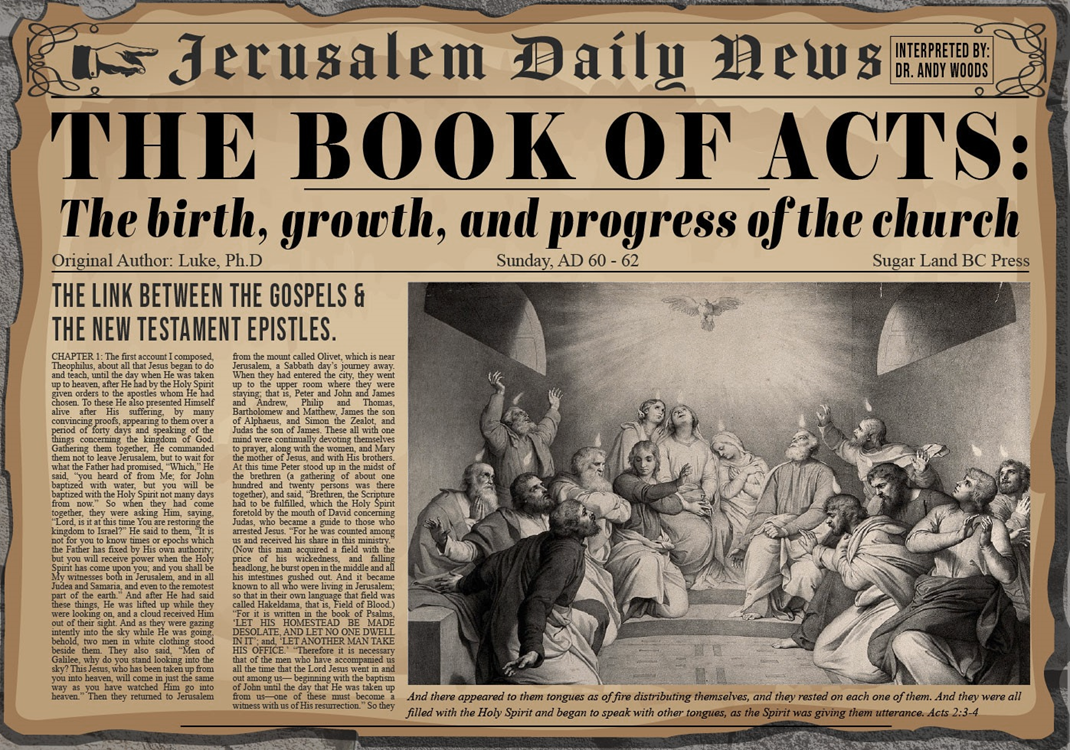 Acts 12:24-25On the Church
Progress report (24)
Paul & Barnabas return to Antioch (25)
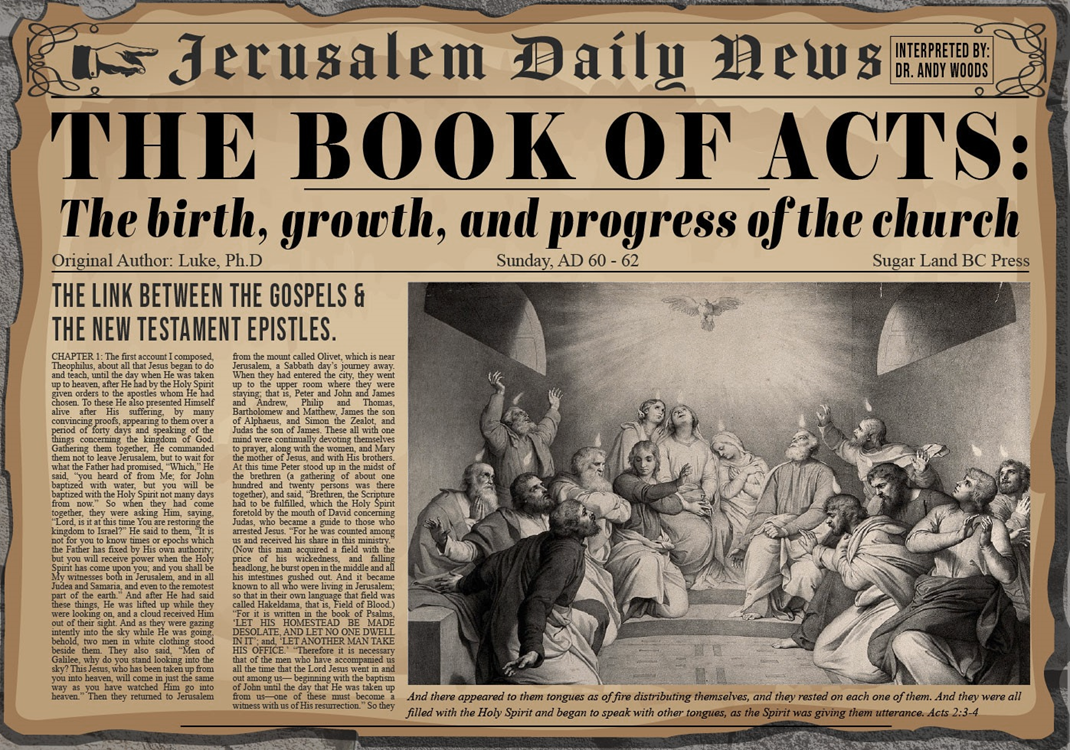 Acts 12:24-25On the Church
Progress report (24)
Paul & Barnabas return to Antioch (25)
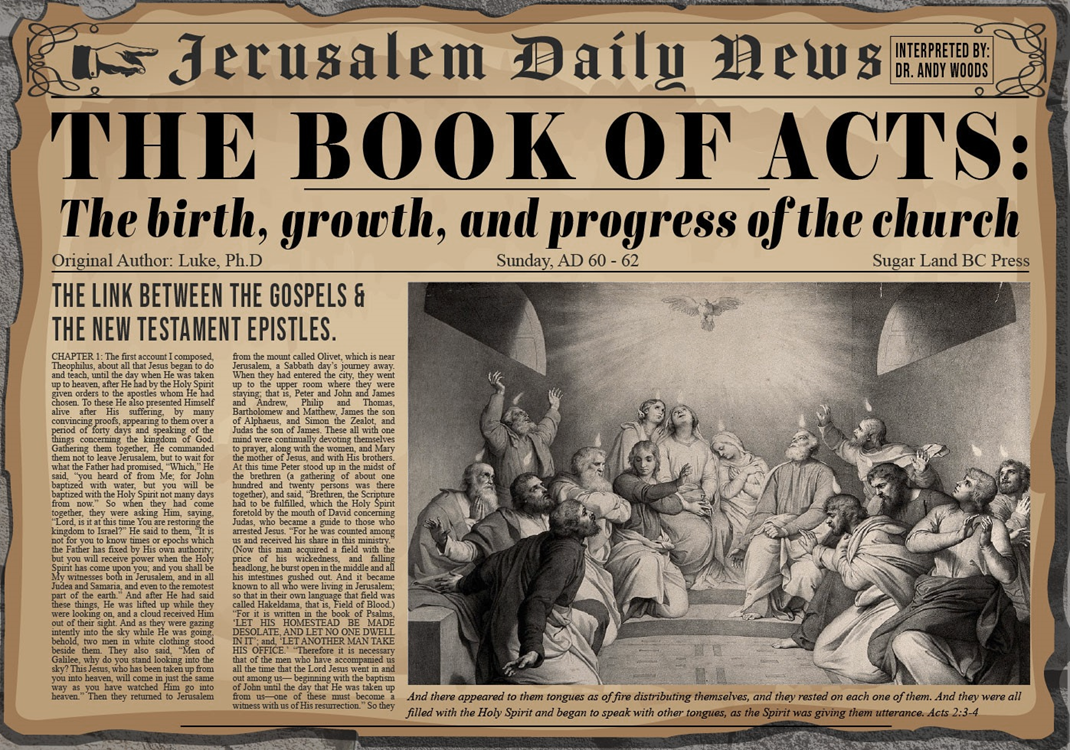 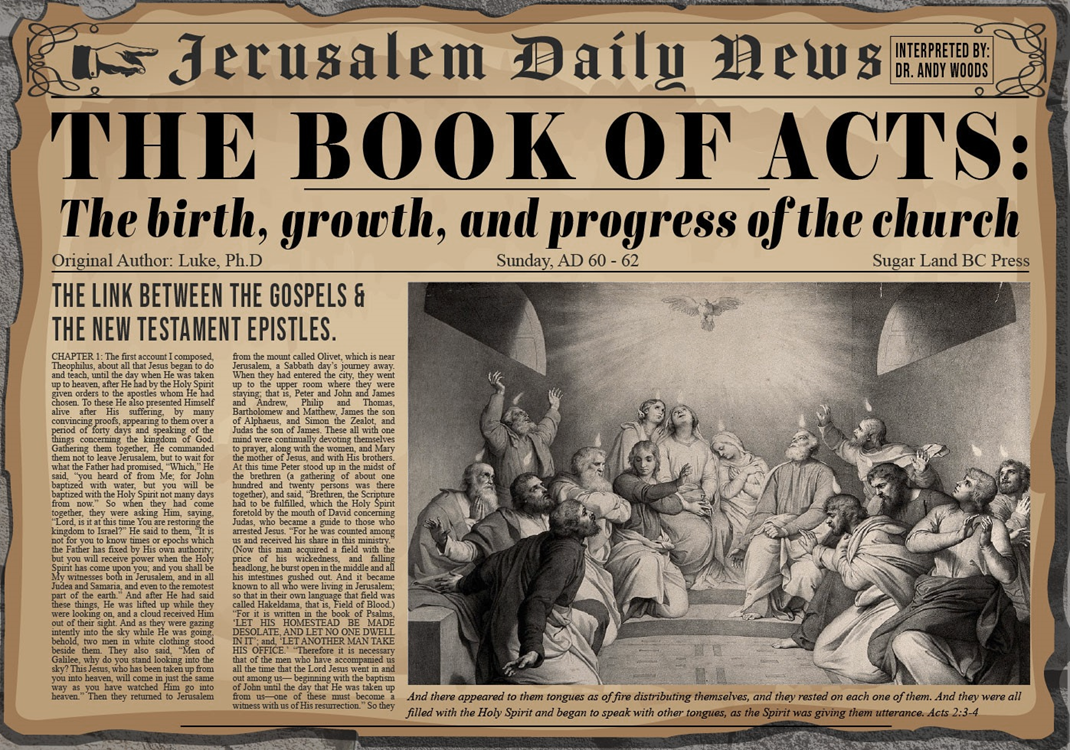 Purpose
To present Theophilus with an orderly account of the birth and growth of the church so as to affirm him in what he has believed.
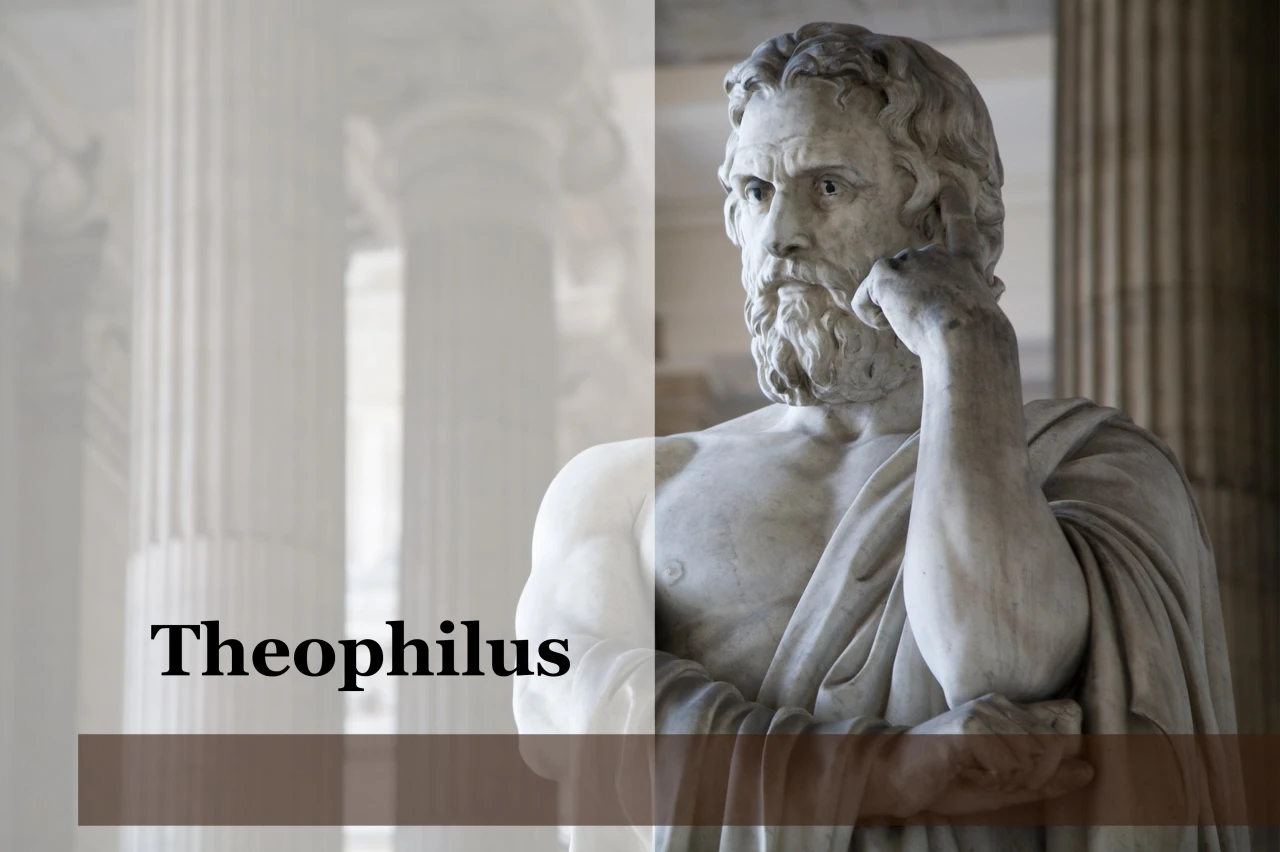 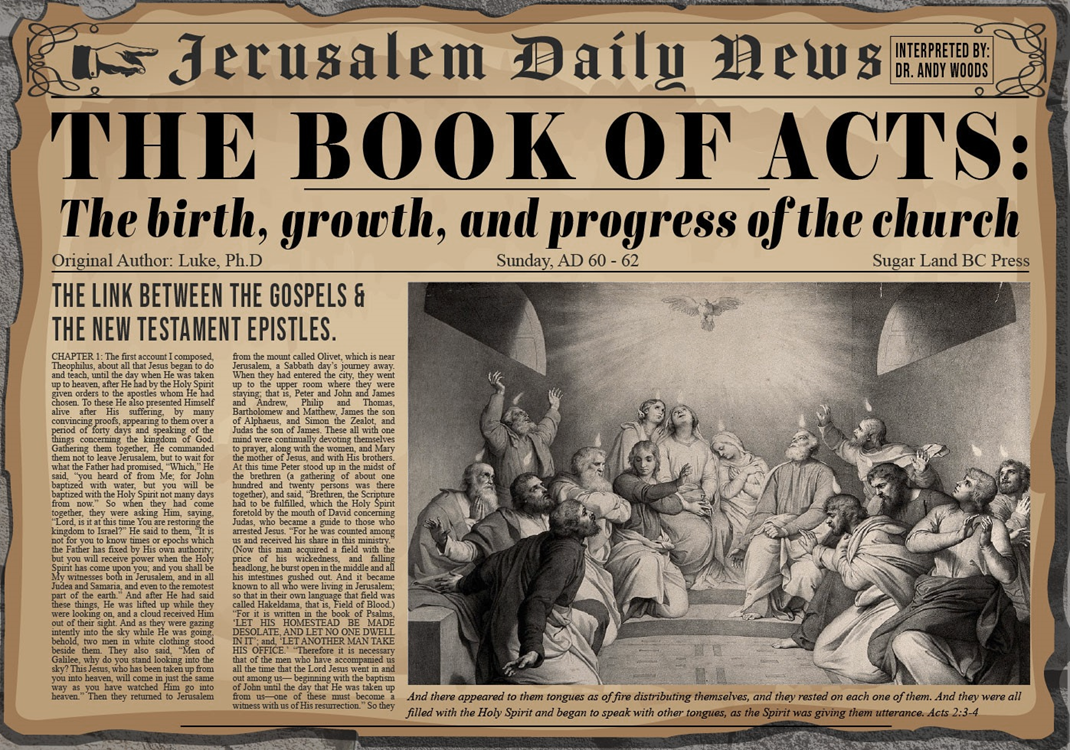 Message
Birth and growth of the church numerically, geographically, ethnically.
Components
Numerically (progress reports)
Geographically (From Jerusalem to Rome)
Ethnically (From Judaism to Gentile domination)
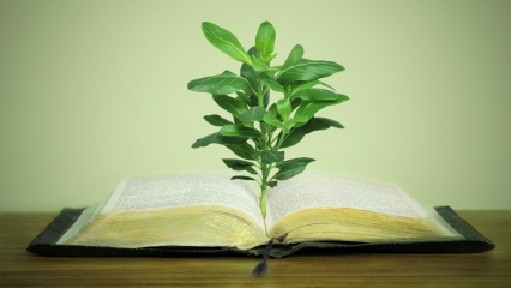 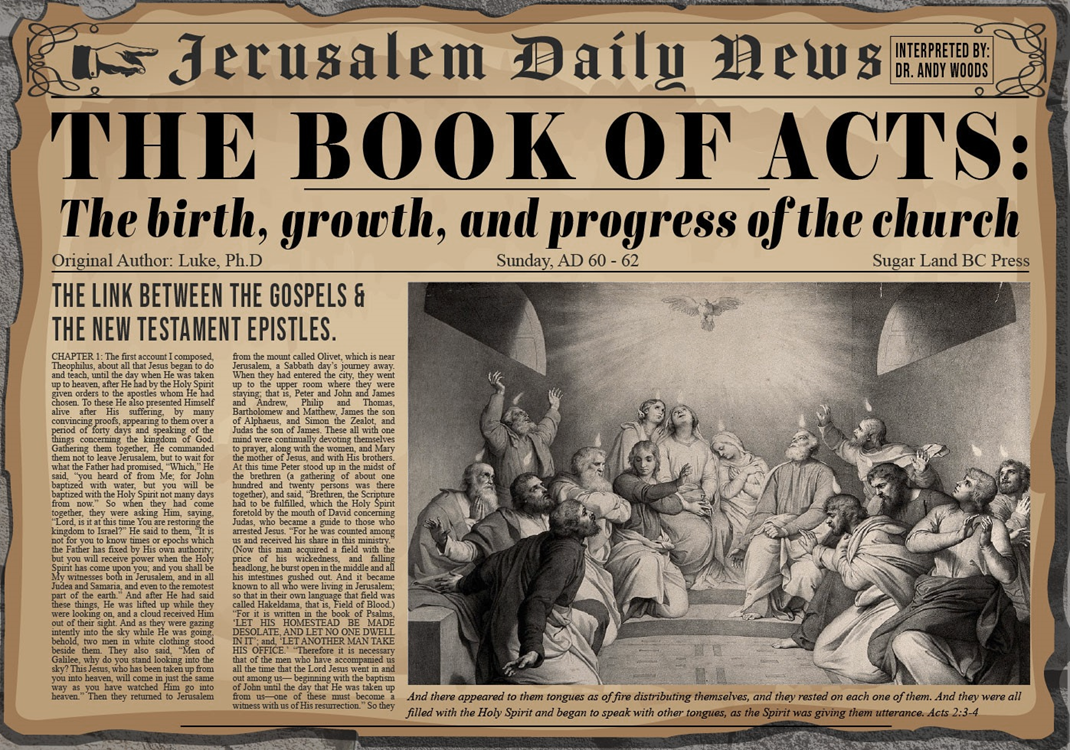 Progress Reports
Clearest: Acts 2:47; 6:7; 9:31; 12:24; 16:5; 19:20; 28:30-31
Less clear: Acts 1:13, 15; 2:41, 47; 4:4, 31; 5:14, 42; 8:25, 40; 11:21; 13:49; 17:6
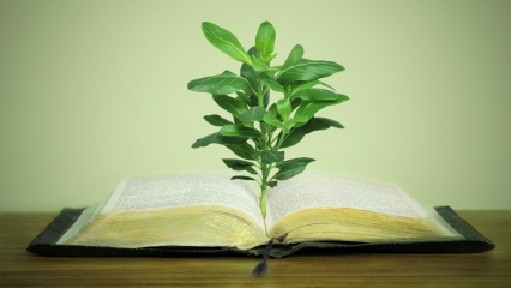 Acts 12:24-25On the Church
Progress report (24)
Paul & Barnabas return to Antioch (25)
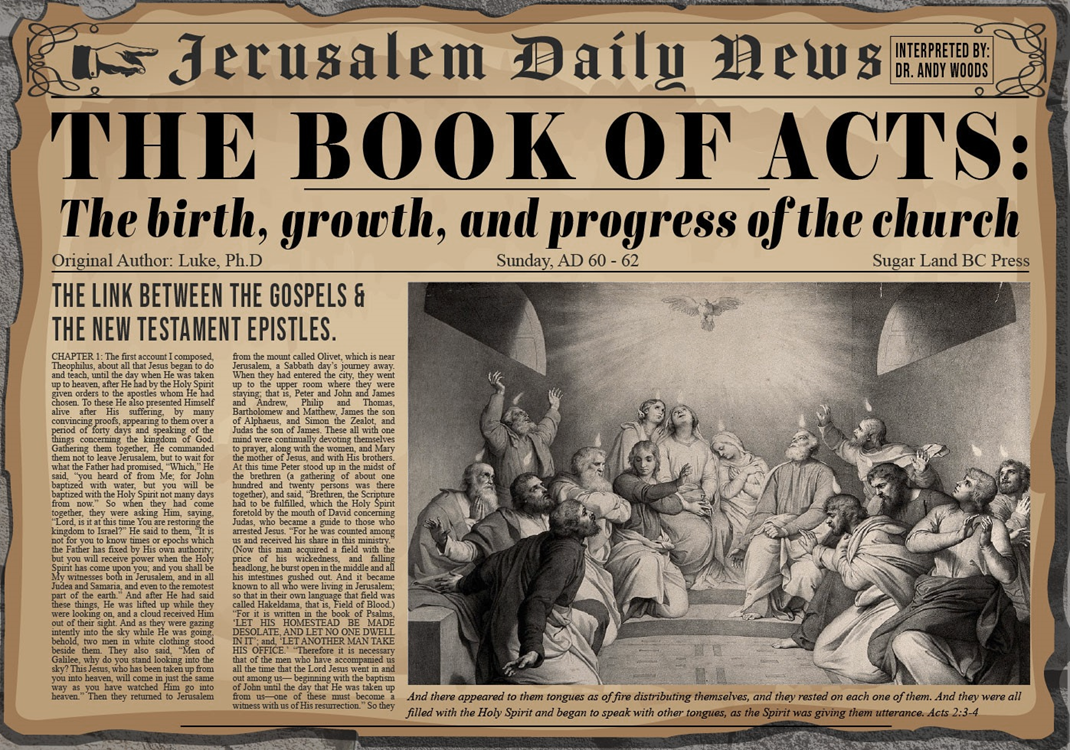 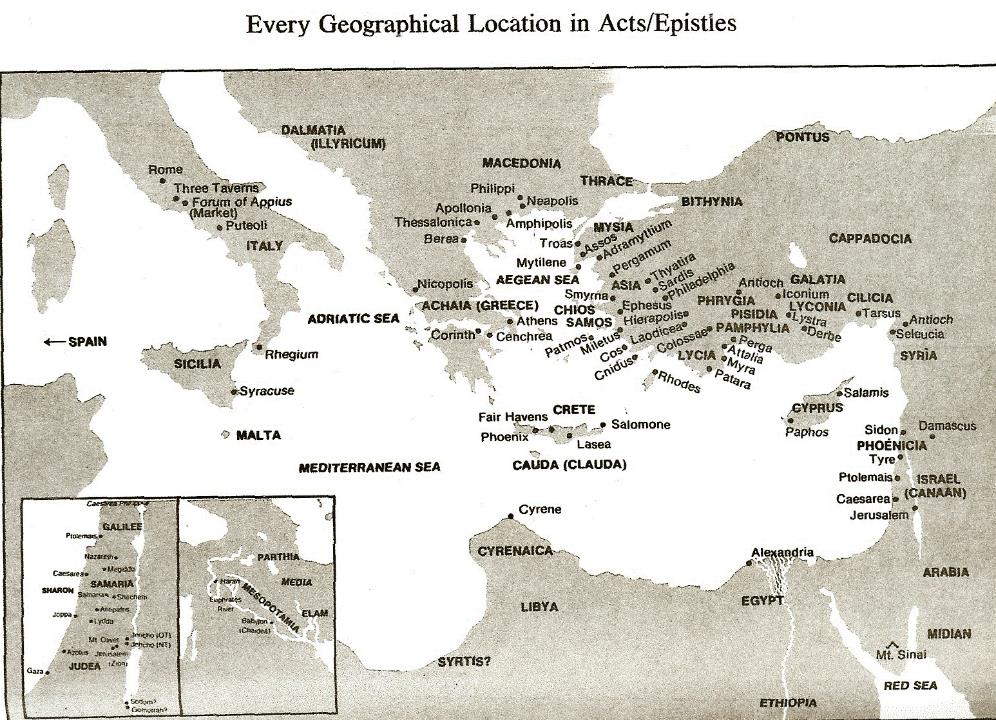 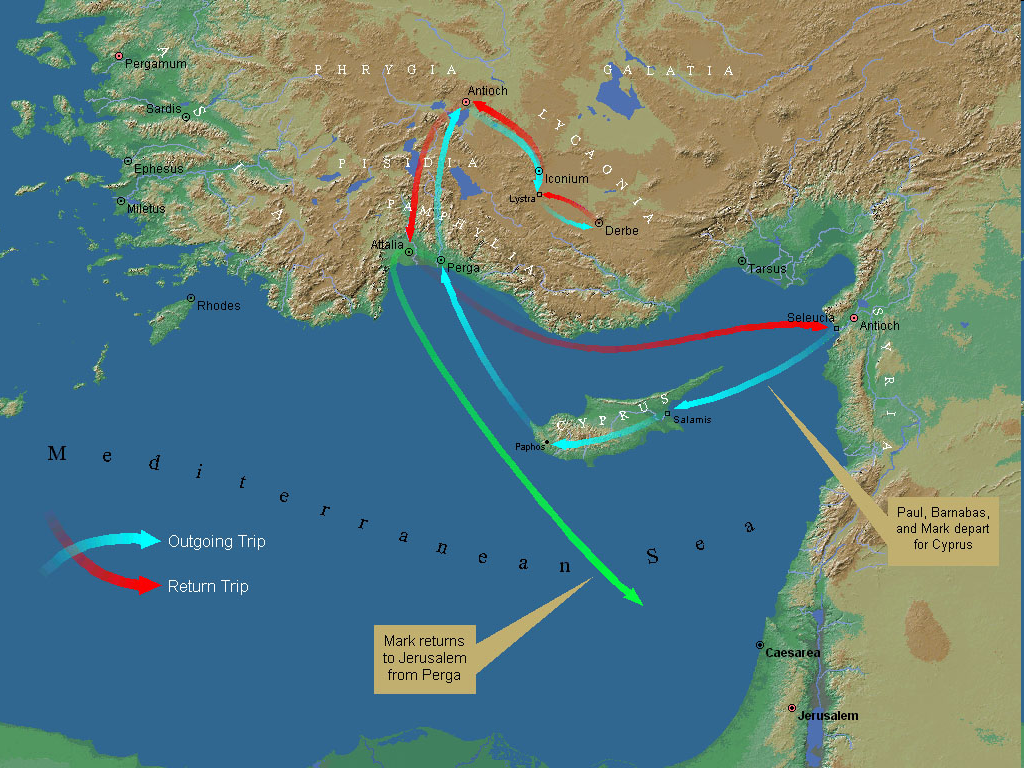 First Missionary Journey
Conclusion
Acts 12:1-254th Persecution of Jerusalem Church
James’ Death (12:1-2) 
Peter’s Imprisonment (12:3-5)
Peter’s Deliverance (12:6-17)
Results of Peter’s Escape (12:18-25)
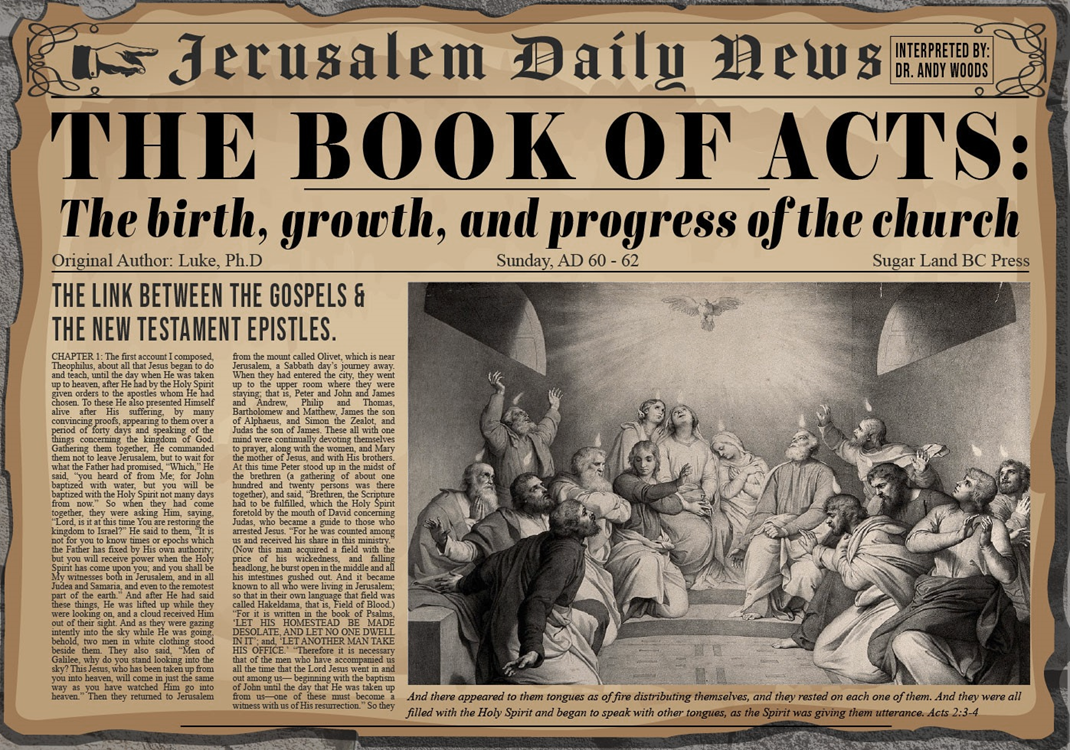